Preparing and Presenting in Court  for Staff Working in Child Intervention ServicesFall 2012
Presenter: Tracey Snow, Justice and Attorney General
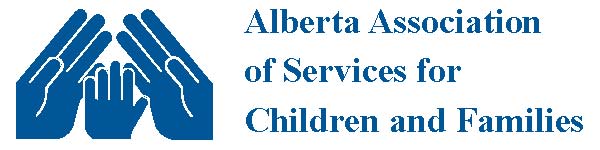 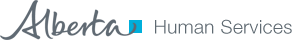 Purpose
To increase the knowledge and skill level of Agency workers of court processes (understanding roles, preparing for and testifying)

To ensure Agency and CFSA workers have a common understanding of their roles and expectations in:
preparing for and 
providing evidence in court
Overview
Rule of Law
Process by which law is enacted

Courts in Alberta/Canada

Roles of court personnel 
 judge, reporter, lawyers, witnesses

Courtroom setup
ACTS
Child, Youth and Family Enhancement Act (CYFEA)
Protection of Sexually Exploited Children Act (PSECA)
Drug-endangered Children’s Act (DECA)
Protection of Children Abusing Drugs Act (PChAD)
Protection Against Family Violence Act (PAFVA)
Alberta Adult Interdependent Relationship Act (AAIRA)
Family Law Act (FLA)
Family Support for Children with Disabilities Act (FSCDA)
School Act
Freedom of Information and Protection of Privacy (FOIP) Act 
Indian Act
Mental Health Act 
Health and Wellness Legislation
Secure Services Process
Child, Youth And Family Enhancement ActDefinition Of A Child In Need Of Intervention Services
From Section 1of the CYFEA  (2)  For the purposes of this act, a child is in need of intervention if there are reasonable and probable grounds to believe that the survival, security or development of the child is endangered because of any of the following:
(a) the child has been abandoned or lost;
(b) the guardian of the child is dead and the child has no other guardian;
(c) the child is neglected by the guardian;
(d) the child has been or there is substantial risk that the child will be physically injured or sexually abused by the guardian of the child;
(e) the guardian of the child is unable or unwilling to protect the child from physical injury or sexual abuse;
(f) the child has been emotionally injured by the guardian of the child;
(g) the guardian of the child is unable or unwilling to protect the child from emotional injury;
(h) the guardian of the child has subjected the child to or is unable or unwilling to protect the child from cruel and unusual treatment or punishment.
Child, Youth and Family Enhancement Act (CYFEA)
Orders
Supervision Order
Temporary Guardianship Order
Permanent Guardianship Order
Adoption

Mediation Processes
Judicial Dispute Resolution (JDR)  
Alternate Dispute Resolution (ADR)
Peacemaking Circles 
Family Group conferencing (FGC)


Role of family/extended family and community
Court Preparation
Documentation
Identifying sources

Behaviour reporting/recording 
Facts vs. assumptions/opinions
Considerations 

Contact notes – guidelines
Mindfulness, amount of detail
Consents, release of information 

Other notes – datebooks etc.
The Caseworker’s Preparation for a contested application….
Court report is written 
Consultations with supervisor have occurred
Applications are filed in court 
Contact with office’s legal counsel made 
Child’s file is vetted for disclosure through 	Caseworker’s counsel 
Client’s file is reviewed and a tentative witness 	list compiled for counsel
With counsel, an estimate of the number of 	days a trial will be made
Roles
Agency worker
It is not necessarily the role of the Agency worker to validate the caseworker’s opinion

Prepare and present information as to the child and family’s functioning 
No surprises in relation to family, caseworker
Honesty and clarity 

Lawyers – representing ministry/family/child 

Other witnesses/family
Alternate ways to come to resolution before trial
There are two formal processes to support finding resolution of contested applications without the need for a trial.

Mediation services provide the parties an opportunity to hear each other out with a neutral mediator. 

Judicial Dispute Resolutions (JDR) are a court process where a judge hears all the information and then notes what he or she would grant if at trial.
Witness Preparation
What To Do When You Get The Subpoena - As A Witness
Read the subpoena 
It contains important information, including the name of the case in which you are to give evidence, which court you are to appear in, the courtroom number and the time the proceeding is to start. 

If the courtroom number is not shown or if you do not know the exact location of the courthouse you should check in advance, with the assigned caseworker or casework supervisor.
Do I have to come?
Yes. 
If you do not appear as ordered, the court may issue a warrant for your arrest.

A Subpoena takes precedence over nearly every other duty.
Your employer cannot prevent you from appearing in court.
The Interview
The lawyer calling you as a witness may wish to interview you before your appearance in court. 

This is done to review the strength and accuracy of your testimony.
How Do I Prepare as a Witness for the Interview and Attendance in Court?
Review all submitted monthly reports, case conference notes and daily contact logs on the client file.

Review and identify areas of concern as outlined in the reports.
Compare your reports to the daily logs to ensure you are able to report further details regarding client actions/interactions.

Be prepared to give details on your observations.

The lawyer or assigned caseworker will arrange a time to meet to discuss your testimony within a month prior to the trial dates.
The Day of Court
Bring any relevant information as agreed upon in the witness interview.

Dress in a professional manner.

Report to the court room/caseworker upon arrival. 

If court is in session wait outside the court room until you are called.
In the Court Room
You will be called to the court room by the lawyer or caseworker when it’s your turn.

Bring only relevant documentation into the court room.

Use proper courtroom etiquette. 
Ensure all cell phones are off; do not have it on vibrate.
Do not chew gum or bring beverages into the court room; water is provided for the witness. 

Be prepared to stand during your testimony. 
Let legal counsel know if you have a medical condition that may prevent this prior to entering the court room.

The court clerk will take your oath; you can swear or affirm.

Speak clearly and loud enough to be heard.
Rules of Evidence
Admissible information

Exclusionary information and exceptions
Character
Hearsay
Opinion

Written documents – notes, files, datebooks etc.

Oral testimony 
Maintaining relationship with family
Expectations of the Witness
Answer all questions asked by the Director’s counsel to the best of your ability.

Once Director’s counsel is done the Respondent's counsel will be next. 
Parent’s lawyers and if applicable the child’s lawyer will be last.

Director’s counsel has the ability to ask further questions, once all counsel have completed their direct examination, which is called “redirect”.

In some cases, the judge may also have questions and can directly ask the witness.
Expectations of the Witness
Answer all questions honestly and with clarity.

Answer only the question asked; do not elaborate unnecessarily.

State facts, not opinions/assumptions. 

NEVER BE AFRAID TO ASK IF YOU DON’T UNDERSTAND A QUESTION OR NEED THE QUESTION REPEATED.
Websites
Alberta Human Services, Enhancement Policy Manual: Intervention (Revised June 15/12) http://www.child.alberta.ca/home/documents/childintervention/Enhancement_Act_Policy_Manual.pdf
Alberta Courts Information  http://search.albertacourts.ca/ or http://justice.alberta.ca/Pages/home.aspx
Alberta Justice, Family Justice Services Mediation/Dispute Resolution Processes http://www.albertacourts.ab.ca/fjs/adr.php
Presenter: Tracey Snow, Solicitor
 Justice and Attorney General
Tracey.Snow@gov.ab.ca 
Tel: 780-415-1878